Better Care NetworkConference10/11/201710-jarig bestaan
Naomi Vandamme
Klinisch psycholoog/psychotraumatoloog
VAN TEHUIS NAAR HUIS
VAN TEHUIS NAAR HUIS“ik ga op reis en ik neem mee”
WAT ZIT ER IN HUN RUGZAK?
VIDEO
https://youtu.be/5azZnnNc-VU
TRAUMAEXPOSURE EN ONDERZOEK
CONCLUSIE
Weeskinderen en afgestane kinderen maken meer traumatische gebeurtenissen mee dan (98%) niet-weeskinderen (84-92%)
De meest voorkomende gebeurtenissen zijn seksueel misbruik  fysieke mishandeling (84%), getuigen van de dood van een familielid en gedwongen het huis verlaten maar ook huiselijk geweld (50%)
weeskinderen zijn kwetsbaarder voor meer verschillende types van trauma exposure
De blootstelling aan 1 bepaalde gebeurtenis verhoogd de kans om in de toekomst aan een gelijkaardige gebeurtenis blootgesteld te worden
Huiselijk geweld, familiaal geweld, seksueel misbruik en fysieke mishandeling  zijn thema’s die spelen in een hele grote groep kinderen ongeacht hun status. Dit moet altijd focus van aandacht zijn in elke programma.
Niet – weeskinderen en kinderen in een familybased setting maken ook veel traumatische gebeurtenissen mee waarbij die in een familybased setting soms meer traumatische gebeurtenissen meemaken
DE TRAUMA’S IN DE TAS
CONCLUSIE
De rugzak van deze kinderen op weg terug naar huis zit vol. Vol met verscheidene traumatische gebeurtenissen uit het verleden en het heden die hen vervolgens opnieuw kwetsbaar maken voor traumatische gebeurtenissen in de toekomst!

ER MOET MEER AANDACHT ZIJN VOOR TRAUMAPREVENTIE T.A.V. DE VERSCHILLENDE VORMEN VAN GEWELD EN SEKSUEEL MISBRUIK MET O.A. AANDACHT VOOR SURVIVAL SKILLS/RESILIENCE
OOK BIJ TERUGKEER NAAR HUIS MOET ER RUIM AANDACHT ZIJN VOOR HUISELIJK GEWELD, SEKSUEEL MISBRUIK EN TRAUMA BINNEN HET GEZIN
IMPACT VAN DE TRAUMA’S
TRAUMA’S/SCHOKKENDE GEBEURTENISSEN
GETUIGEN DOOD OUDERS/NAASTEN
CONFLICTEN/OORLOGEN
AARDBEVINGEN
HUISELIJK GEWELD
KINDERMISHANDELING
COMMUNITY GEWELD
SEKSUEEL MISBRUIK
KINDSLAVERNIJ
ARMOEDE
ZIEKTE 
…
PSYCHISCH WELBEVINDEN EN ONDERZOEK
CONCLUSIE

Hoge percentages PTSS (40%-50%) vooral bij weeskinderen die te maken kregen met verlies van 1 of beide ouders (ongeacht hun verblijfplaats)
Hoge percentages MAJOR DEPRESSION (25%) gevolgd door internaliserende en externaliserende problemen
Hoge percentage van de kinderen komen in aanmerking voor DSM classificatie
impact van intra opvangfactoren (63,6 % - 86,8 %) blijken een grotere rol te hebben op het welbevinden van kinderen, eerder dan verschillen tussen al dan niet opgevangen worden in een weeshuis en dus de opvangsetting (2,3% - 22,5%)
ONDERZOEK EN HET PSYCHOLOGISCH WELBEVINGEN VAN GEINSTITUTIONALISEERDE (WEES)KINDEREN
CONCLUSIE

De trauma’s in de tas hebben een grote tol op het psychische welbevinden van geinstitutionaliseerde kinderen maar ook op weeskinderen en afgestane kinderen die niet in een instelling verblijven

ER MOET STEEDS AANDACHT ZIJN VOOR SCHADEHERSTEL DOOR MIDDEL OP MAAT ONTWIKKELDE TRAUMA-FOCUSED BEHANDELPROGRAMMA’S BIJ ZOWEL KINDEREN IN GEINSTITUTIONALISEERDE ZORG ALS BIJ KINDEREN DIE TERUGKEREN NAAR HUIS OF EEN ANDERE ALTERNATIEVE OPVANGVORM.
DE KLACHTEN EN EXPOSURES MOETEN BLIJVEND GEMONITORD WORDEN OM TIJDIG TE KOMEN TOT VROEGINTERVENTIE
HOE VERDER OP REIS?
VERDER OP DE WEG VAN KWETSBAARHEID OFTERUG OP EEN PAD VAN KRACHT
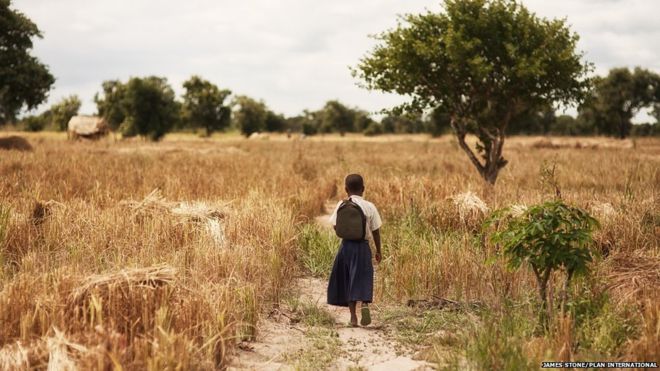 DE VERSCHILLENDE WEGENNADER BEKEKEN
Alleen focus op aanpakken beleid zonder traumahulpverlening
Alleen focus op traumahulpverlening zonder beleid
DE VERSCHILLENDE WEGENNADER BEKEKEN
BELEID + TRAUMAHULPVERLENING +
DERDE FACTOR : VEERKRACHT
WAAROM VEERKRACHT?(VAN PIJN NAAR STERKER ZIJN)
VEERKRACHTHET RESILIENCE FLOWER MODEL(MAATSCHAPPELIJK, COMMUNITY, FAMILIE, KIND)PSYCHOLOGISCH EN PEDAGOGISCH WERKKADER
INTERACTIONEEL VEERKRACHTMODEL WAARBIJ DE RELATIE ALS BASIS DIENT OM DE ANDERE VEERKRACHTGERELATEERDE FACTOREN TE VERSTERKEN.
Werkkader
Werkgids
Materialen doos
Cultuur sensitief
Train the trainer
Praktisch en simpel
Zet community in zijn kracht
…
DE VEERKRACHTDOZEN“RESILIENCE TUTORS”
ENKELE TIPS
GA NIET WERKEN MET EEN DOELGROEP GETRAUMATISEERDE KINDEREN. HUN KANS VAN SLAGEN IS GERELATEERD AAN DE KANS OM TERUG VEERKRACHT TE ACTIVEREN. JOUW DEELNAME KAN DIT PROCES VERSTOREN WAARDOOR DE KINDEREN NOG KWETSBAARDER ZIJN VOOR TOEKOMSTIG TRAUMA
FOCUS JE ALTIJD OP DE SETTING ZOWEL BIJ TIJDELIJKE OPVANG IN EEN INSTELLING ALS BIJ TERUGKEER. COMMUNITY PROJECTEN DIE HET GEZIN ONDERSTEUNEN IN HET OPNIEUW OPVANGEN VAN HET KIND ZIJN BELANGRIJK. STEUN DIT SOORT PROJECTEN
NAAST SCHADE HERSTEL T.A.V. DE TRAUMAGERELATEERDE PROBLEMEN IS VEERKRACHT GEORIENTEERDE HULPVERLENING EN SUPPORT VOOR HET KIND, HET GEZIN EN DE COMMUNITY VAN CENTRAAL BELANG IN LANDEN WAAR TRAUMA MEER CHRONISCHE VORMEN KENT (GEWELD, EXTREME ARMOEDE, TERUGKERENDE NATUURRAMPEN, ETC.)
“ik ga op reis en ik neem NIET meer mee…”
Onderzoeksbevindingen
Enkele meer gedetailleerde onderzoeken
TRAUMAEXPOSURE EN ONDERZOEK
Whetten, et al.,2011: 1258 weeskinderen en afgestane in 5 low en middle income countries naar traumaexposure.
Weeskinderen en afgestane kinderen 98% = 2 of meer trauma’s; 55 % = 4 of meer 
Afgestane kinderen: 84% seksueel misbruik en fysieke mishandeling
volwezen: 79% seksueel misbruik + fysieke mishandeling  
Volwezen:  79% getuige dood van een familielid 
Niet afgestane of niet weeskinderen: 87% had 1 trauma en 13%= 4 en meer trauma’s hiernaast  in totaal minder soorten trauma
TRAUMAEXPOSURE EN ONDERZOEK
Whetten, et al.,2011: studie bij 1258 weeskinderen en afgestane in 5 low en middle income countries naar traumaexposure.

98% = weeskinderen en afgestane kinderen hadden 2 of meer traumatische gebeurtenissen meegemaakt
55 % = Weeskinderen en afgestane kinderen hadden 4 of meer traumatische gebeurtenissen meegemaakt 
87% = Niet afgestane kinderen of niet weeskinderen hadden 1 trauma en 13% hadden 4 of meer traumatische gebeurtenissen meegemaakt.
TRAUMAEXPOSURE EN ONDERZOEK
Whetten, et al.,2011: studie bij 1258 weeskinderen en afgestane in 5 low en middle income countries naar traumaexposure.
84%= Afgestane kinderen waren slachtoffer geweest van seksueel misbruik en fysieke mishandeling
79%= volwezen waren slachtoffer geweest van  seksueel misbruik en fysieke mishandeling  
79% = volwezen zijn getuigen geweest van de dood van een familielid
TRAUMAEXPOSURE EN ONDERZOEK
Surveyanalyse van Gupta & kamp., Agrawal (2010):  7773 gezinnen participeerden met een totale representatie van 22 495 kinderen:
51.4% meisjes en 48.6% van de jongens werden blootgesteld aan huiselijk, seksueel of fysiek geweld door toedoen van een intieme partner
TRAUMAEXPOSURE EN ONDERZOEK
Longitudinal study Gray. Et al.,2015 naar traumaprevalence van 1357 geinstitutioneerde weeskinderen en 1480 family-based weeskinderen
Weeskinderen in instellingen als opgevangen in family-based care worden evenveel blootgesteld aan traumatische gebeurtenissen(91% en 92,4%)
Weeskinderen in een familiesetting hebben meer kans om blootgesteld te worden aan nieuwe traumatische gebeurtenissen in het opvolgende jaar
Ongeveer 50% van de kinderen in beide groepen hebben seksueel en fysieke mishandeling meegemaakt voor hun 13de levensjaar
Top 3 meest voorkomende trauma bij weeskinderen in instituties en family-based settings : 1) witnessing family death (72%), 2) sexual and physical abuse (50,3 en 54%), forced to leave home (27,6 % versus 15%) dan oorlog.rellen/conflicten (20% versus 22%)
PSYCHOLOGISCH WELBEVINDEN WEESKINDEREN/AFGESTANE KINDEREN
Hermenay et al.,2011: studie naar het psychologische welzijn van weeskinderen in een Afrikaans weeshuis (50% PTSS / hoge percentage depressie op gevolgd door internatilserende en externaliserende problematiek).
Musshtaq A. Margoob MD, et al., 2006 studie naar psychiatrische stoornissen bij meisjes tussen 5-12 jaar woonachtig in weeshuizen te (42,10% psychiatrische diagnose zoals geclassificeerd door de DSM IIITR: 40,62 % PTSS klachten /25% symptomen van Major Depression
PSYCHOLOGISCH WELBEVINDEN WEESKINDEREN/AFGESTANE KINDEREN
K.Whetten et al., 2009:  institutionele zorg in weeshuizen niet per direct leidt tot negatieve gezondheids uitkomsten bij deze doelgroep in vergelijking met kinderen die opgroeien in de gemeenschap. In haar studie werd het algemeen welzijn op cognitief-, emotioneel-,gedragsmatig vlak evenals fysieke gezondheid en groei van maar liefst 1357geinstitutionaliseerde weeskinderen en afgestane kinderen vergeleken met 1480weeskinderen/afgestane kinderen die opgroeien in de gemeenschap.
impact van intra opvangfactoren (63,6 % - 86,8 %) een grotere rol lijken te hebben op het welbevinden van kinderen, eerder dan verschillen tussen al dan niet opgevangen worden in een weeshuis en dus de opvangsetting (2,3% - 22,5%).
PSYCHOLOGISCH WELBEVINDEN WEESKINDEREN/AFGESTANE KINDEREN
Whetten, et al.,2011: 1258 weeskinderen en afgestane in 5 low en middle income countries naar traumaexposure.
Weeskinderen en volwezen meeste angstklachten versus afgestane en niet wezen/afgestane kinderen (vooral geassocieerd met gedwongen thuis verlaten, oorlog/conflicten/rellen)
Weeskinderen en volwezen emotionele problemen vooral geassocieerd met oorlog/conflicten/rellen/natuurrampen)
PSYCHOLOGISCH WELBEVINDEN WEESKINDEREN/AFGESTANE KINDEREN
Hermenay et al., 2011 : Onderzoek toont aan dat weeskinderen die te maken krijgen met verlies van 1 of beide ouders meer at risk zijn voor de ontwikkeling van PTSS klachten ongeacht of ze in een weeshuis of bij 1 van beide ouders verblijven 
M. Hasanovic., 2006; Musshtaq A. Margoob et al.,2006:  Trauma exposure gekenmerkt door verlies van 1 of beide ouders bleek uit een studie bij o.a. weeskinderen in Bosnie en Herzegovina als een van de meest voorspellende factors voor de ontwikkeling van PTSS klachten – al dan niet comorbide met depressie
PSYCHOLOGISCH WELBEVINDEN WEESKINDEREN/AFGESTANE KINDEREN
Whetten et al. (2013) : study naar PTSS prevalentie, angstklachten, emotionele problemen en gedragsklachten bij 1258 weeskinderen en afgestane kinderen:
Meer trauma exposure => meer kans op emotionele en gedragsproblemen